Decrease and Conquer
0750323 Algorithms
Dr. Raneem Qaddoura
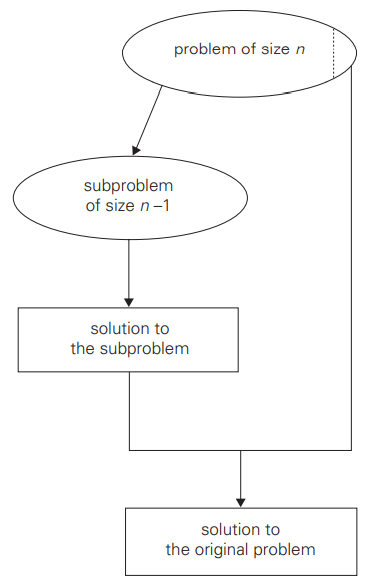 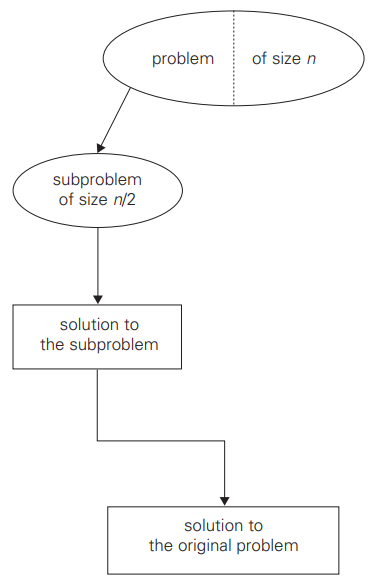 Decrease and Conquer
The decrease-and-conquer technique is based on exploiting the relationship between a solution to a given instance of a problem and a solution to its smaller instance.
Once such a relationship is established, it can be exploited either top down or bottom up. The former leads naturally to a recursive implementation, although, as one can see from several examples in this chapter, an ultimate implementation may well be non-recursive. The bottom-up variation is usually implemented iteratively, starting with a solution to the smallest instance of the problem; it is called sometimes the incremental approach. 
There are three major variations of decrease-and-conquer:
decrease by a constant 
decrease by a constant factor 
variable size decrease
decrease by one
decrease by half
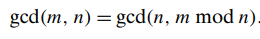 variable size decrease
Insertion Sort
Insertion Sort
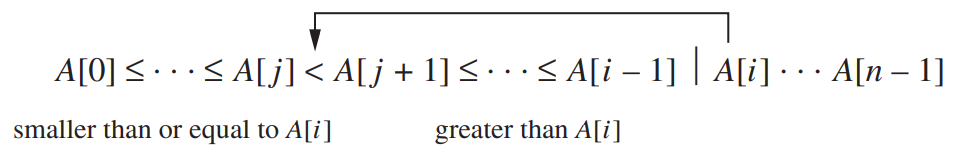 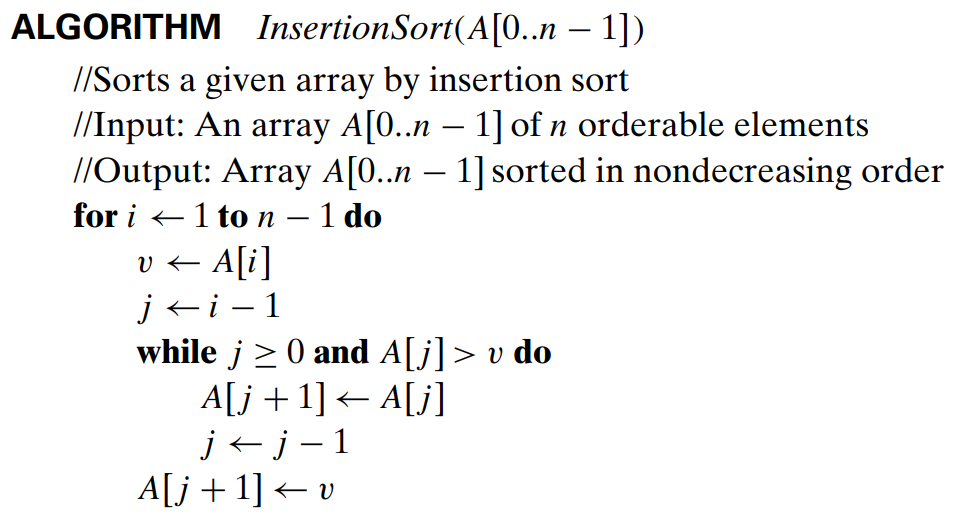 Insertion Sort
starting with A[1] and ending with A[n − 1], A[i]is inserted in its appropriate place among the first i elements of the array that have been already sorted
The basic operation of the algorithm is the key comparison A[j ]> v. (Why not j ≥ 0? Because it is almost certainly faster than the former in an actual computer implementation. Moreover, it is not germane to the algorithm: a better implementation with a sentinel eliminates it altogether.)
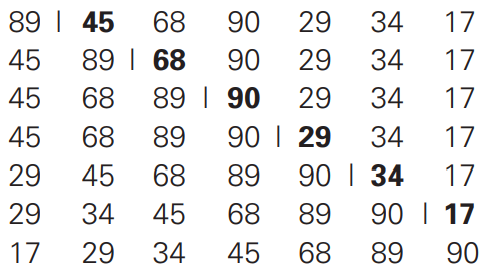 Insertion Sort
The number of key comparisons in this algorithm obviously depends on the nature of the input. In the worst case, A[j ] > v is executed the largest number of times, i.e., for every j = i − 1,..., 0. Since v = A[i], it happens if and only if A[j ] > A[i] for j = i − 1,..., 0. (Note that we are using the fact that on the ith iteration of insertion sort all the elements preceding A[i] are the first i elements in the input, albeit in the sorted order.) 
Thus, for the worst-case input, we get A[0]> A[1] (for i = 1), A[1] > A[2] (for i = 2),...,A[n − 2] > A[n − 1] (for i = n − 1). In other words, the worst-case input is an array of strictly decreasing values. The number of key comparisons for such an input is




Thus, in the worst case, insertion sort makes exactly the same number of comparisons as selection sort
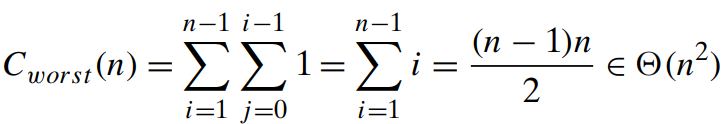 Insertion Sort
In the best case, the comparison A[j ] > v is executed only once on every iteration of the outer loop. It happens if and only if A[i − 1] ≤ A[i] for every i = 1,...,n − 1, i.e., if the input array is already sorted in nondecreasing order.
Thus, for sorted arrays, the number of key comparisons is




This very good performance in the best case of sorted arrays is not very useful by itself, because we cannot expect such convenient inputs. However, almost-sorted files do arise in a variety of applications, and insertion sort preserves its excellent performance on such inputs.
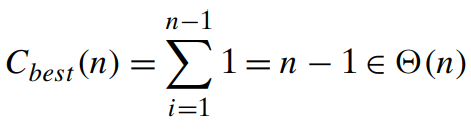 Insertion Sort
A rigorous analysis of the algorithm’s average-case efficiency is based on investigating the number of element pairs that are out of order. 
It shows that on randomly ordered arrays, insertion sort makes on average half as many comparisons as on decreasing arrays, i.e.,




This twice-as-fast average-case performance coupled with an excellent efficiency on almost-sorted arrays makes insertion sort stand out among its principal competitors among elementary sorting algorithms, selection sort and bubble sort.
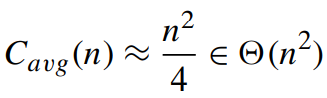 References
Levitin, A. (2011). Introduction to the design & analysis of algorithms. Boston: Pearson.
https://www.geeksforgeeks.org/comparison-among-bubble-sort-selection-sort-and-insertion-sort/